CHUẨN BỊ CỦA HỌC SINH
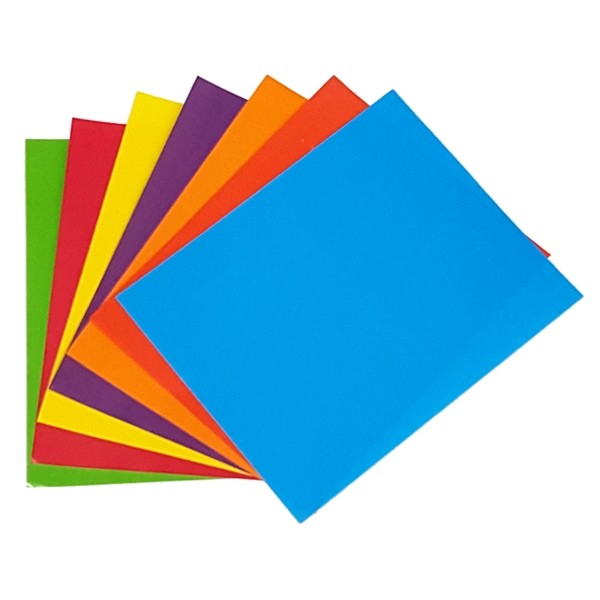 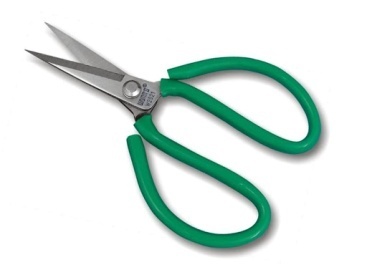 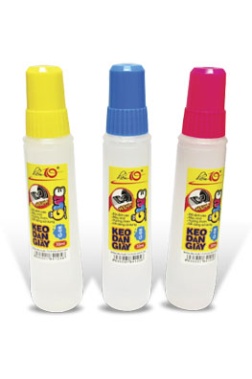 QUY TRÌNH  LÀM VÒNG ĐEO TAY
GỒM 4 BƯỚC
BƯỚC 1 : CẮT  THÀNH CÁC NAN GiẤY
- Lấy hai tờ giấy thủ công khác màu nhau cắt thành các nan giấy rộng 1 ô ly
BƯỚC 2 : DÁN NỐI CÁC NAN GiẤY
Dán nối các nan giấy cùng màu thành một nan giấy dài 50 ô đến 60 ô , rộng 1 ô  làm 2 nan như vậy
50 ô
50 ô
BƯỚC 3 : GẤP CÁC NAN GiẤY
Dán đầu của 2 nan
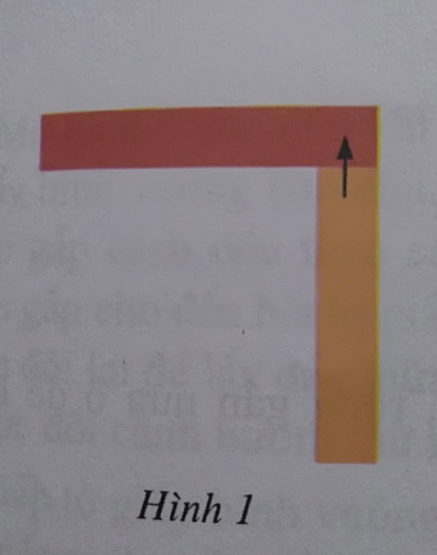 Gấp nan dọc đè lên nan ngang sao cho nếp gấp sát mép nan
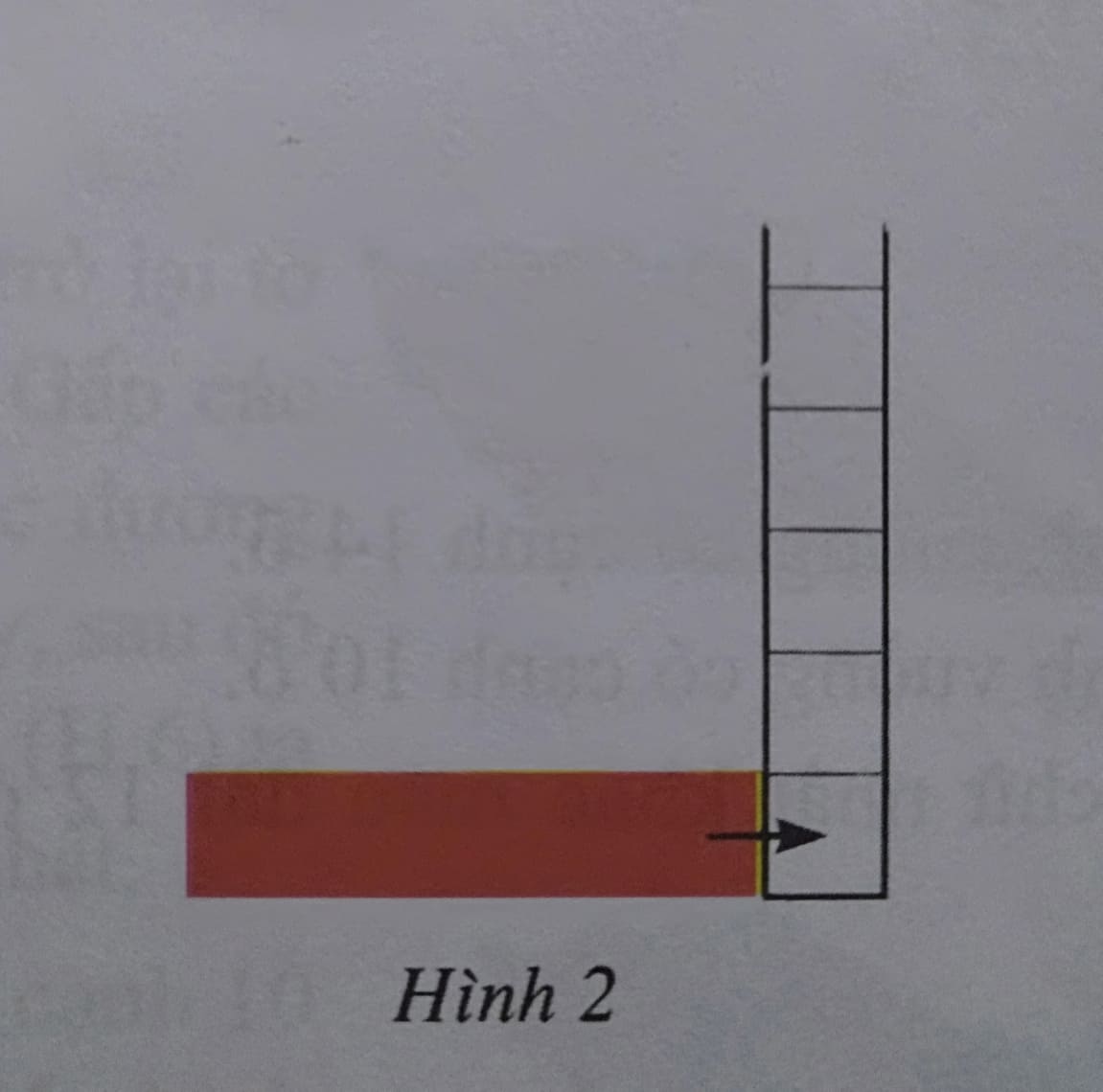 Sau đó lại gấp nan ngang đè lên ngang dọc
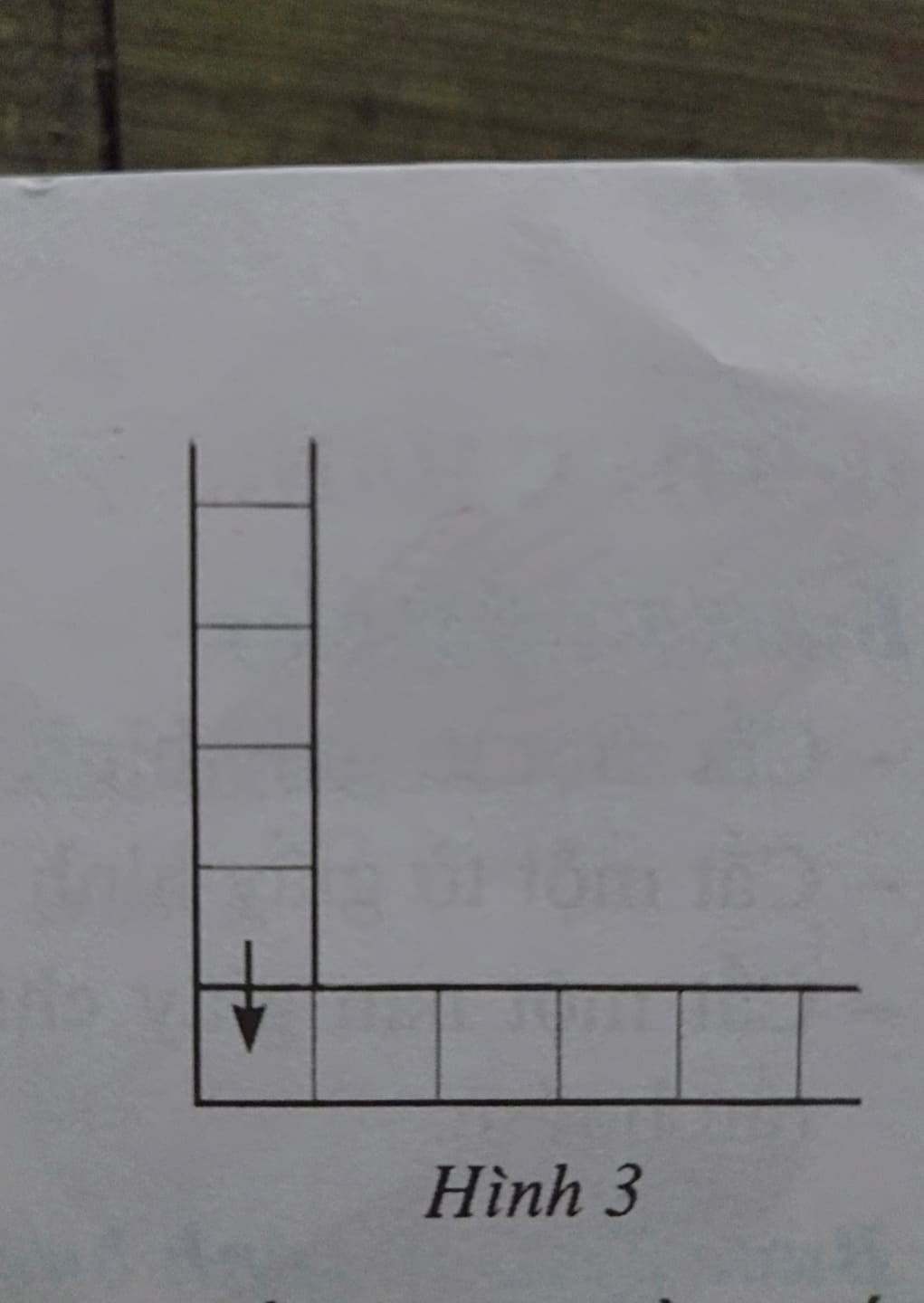 Tiếp tục gấp  theo thứ tự như trên cho đến hết hai nan giấy . Dán phần cuối của hai nan lại  ta được sợi dây dài
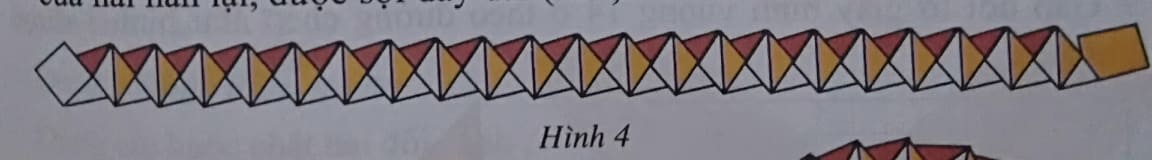 BƯỚC 4 : HOÀN CHỈNH VÒNG ĐEO TAY
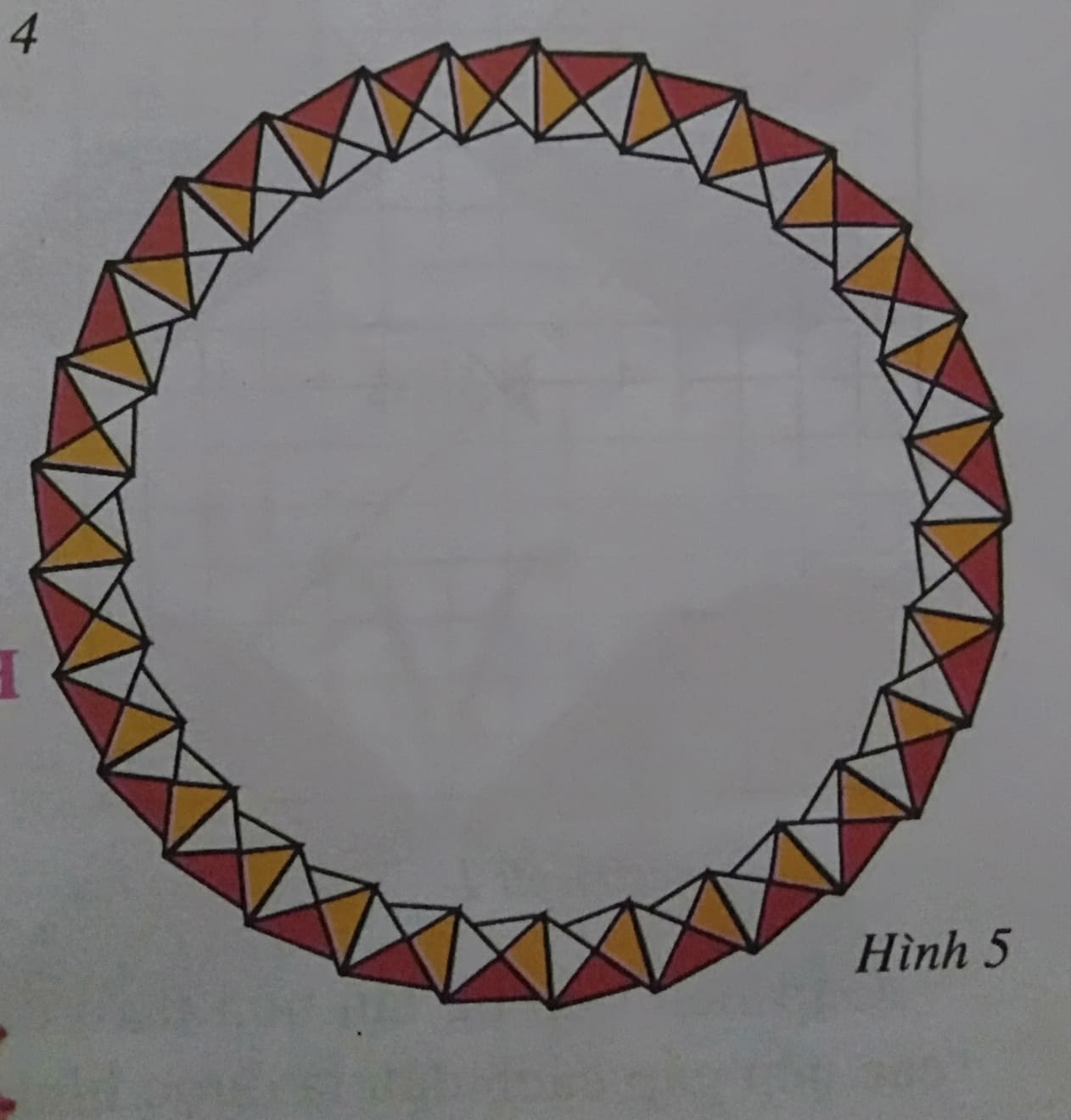 Dán hai đầu sợi dây vừa gấp được vòng đeo tay bằng giấy
THỰC HÀNH LÀM VÒNG ĐEO TAY
Thank you